Exploration de l’expérience d’apprentissage en classe flexible
Webinaire
18 septembre 2019
Les Après-cours FGA
Martin Lahaie, conseiller pédagogique, CEA du Chemin-du-Roy, Nadia Rousseau, chercheure, Université du Québec à Trois-Rivières Véronique Saumure, assistante de recherche, UQTR
Plan de la rencontre
Historique de la mise en place des sites de recherche
Fondement de l’aménagement flexible en salle de classe
Contexte de notre projet de recherche
Collecte de données
Résultats jusqu’à maintenant et à venir
Historique de la mise en place des sites de recherche
Yanick Buisson
enseignant de français FBC
Sylvie Gravel
enseignante de mathématique FBD
Fondement de l’aménagement flexible en salle de classe
Offrir des choix à l’élève
Meilleur connaissance de soi
Permettre à l’élève de faire des choix en fonction de ses besoins réels pour favoriser son apprentissage
Contexte de notre projet de recherche
Aide financière :
mesure 15161 - Projets particuliers visant le retour, le maintien en formation et la réussite scolaire d'une clientèle adulte ciblée
Pour la classe de français FBC
Pour la classe de mathématique FBD
En moyenne 15 élèves/gr. de 10h/sem.
3h/sem de coenseignement
Entrée et sortie variables
Multisigles
En moyenne 28 élèves/gr. de 10h/sem.
8h/sem de coenseignement
Entrée et sortie variables
Multisigles
Contexte de notre projet de recherche- suite
Élèves volontaires
Abandon, interruption, retour
Collecte de données
Questionnaires :
Mesure le degré d’engagement de l’élève
À l’entrée et à la sortie définitive
Flexible et non-flexible
Différence significative d’heures entre la classe flexible et non-flexible
Entrevues :
Mesure l’appréciation générale de la classe flexible
15 min
Flexible et non-flexible
Équivalence d’heure en classe flexible et non-flexible
Résultats préliminaires:questionnaire individuel
Jeunes qui ne fréquentent qu’un seul contexte de formation : flexible ou non flexible
Résultats obtenus avec le questionnaire d’entrée, donc après de 1 à 6 semaines en classe.
Résultats préliminaires
En bref: écoute légèrement supérieure en classe flexible
Résultats préliminaires
En bref: vérification légèrement supérieure en classe flexible de français et situation inverse pour la classe flexible de mathématiques
Résultats préliminaires
En bref: résultat supérieur en classe flexible en français et légèrement supérieur en classe flexible de mathématiques
Résultats préliminaires
En bref: résultat supérieur en classe flexible de français et légèrement inferieur en classe flexible de mathématiques
Résultats préliminaires
En bref: activités perçues plus favorablement en classe flexible
Résultats préliminaires
Dans mon cours, je me sens...
Résultats préliminaires
Dans mon cours, j’ai le goût de...
Que semble nous dire ces résultats ?
L’aménagement flexible…
est favorable à l’apprentissage ?
rend les élèves plus heureux ?
rend l’enseignant plus heureux ?
Résultats à venir (questionnaire 2)
Suite aux résultats du questionnaire de sortie, nous pourrons étudier l’évolution de l’engagement en classe flexible et non flexible de français et de mathématiques.
Résultats préliminaires: entrevue individuelle
Jeunes qui fréquentent les deux contextes de formation : flexible et non flexible
Préférence : classe flexible (7/10)
Arguments positifs énoncés : 
Environnement plus vivant (couleurs des murs, éclairage) / plus aéré 
Donne de l’énergie pour faire le travail 
Permet d’être plus confortable physiquement
Grand écran permet d’améliorer la communication avec l’enseignant 
Changement d’environnement apprécié 
Intéressant de pouvoir s’asseoir plus en hauteur : plus de concentration
Facilite la concentration
Personne n’est assis en avant de moi : je reste concentré davantage
Préférence : classe flexible (7/10) (suite)
Arguments positifs énoncés : 
Permet de dépenser son énergie (ballons) et de bouger 
Possible de changer de place selon les besoins du moment (p. ex. ballon ou tabouret)
Diagnostic semble moins lourd à gérer, la relation avec l’enseignant devient plus facile
S’il y avait eu des classes flexibles au secondaire, j’aurais probablement manqué moins de cours et j’aurais pu diplômer
C’est possible de prendre tout le temps dont tu as besoin
Préférence : classe traditionnelle (1/10)
Arguments positifs énoncés : 
Tout le monde est équivalent dans la classe (pas de différence de hauteur assise)
Toutes les classes sont pareilles
Tout le monde est assis au même niveau pour s’entraider et travailler en équipe
Plus facile pour les liens sociaux et relations avec les amis : tout le monde est au même niveau
Aucune préférence (2/10)
Résultats préliminaires
Taux d’absentéisme, réussite et abandon
Portraits de la moyenne du taux d’absentéisme
En bref: taux d’absentéisme inférieur en classe flexible de français et situation légèrement inférieur en classe flexible de mathématiques
Observation relativement à la collecte de données
En bref: un nombre de réussite légèrement supérieur en classe flexible de français et l’inverse en mathématiques.
En bref: un nombre d’abandon inférieur en classe flexible de français et aucune différence en mathématiques.
Ce qui reste à faire…
L’exploration est terminée…
Pour la suite en 2019-2020
En attente de l’analyse de données des questionnaires.
Trouver un incitatif afin que tous élèves fréquentant les classes à l’étude, participent au projet de recherche. 
Évaluer les méthodes de cueillette de données dans un contexte d’éducation des adultes. Entrevue ou questionnaire ?
En conclusion…
Appréciation positive de la classe flexible par les jeunes
Engagement des jeunes en français et en mathématiques
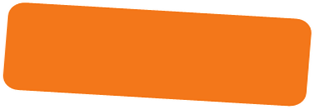 intérêt
Classe flexible plus favorable à l’engagement cognitif
davantage favorable au contexte du français que des mathématiques
Toutefois, aucun facteur explicatif pour l’instant
Merci !
Martin Lahaie
martinlahaie@csduroy.qc.ca

Nadia Rousseau
Nadia.Rousseau@uqtr.ca